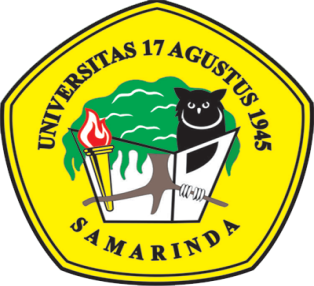 YUDISIUM FAKULTAS ILMU SOSIAL DAN ILMU POLITIK
UNIVERSITAS 17 AGUSTUS 1945 SAMARINDA
TAHUN 2021
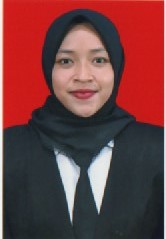 Siti Rohayati, S. AP     
Lulusan Terbaik II IPK 3,70